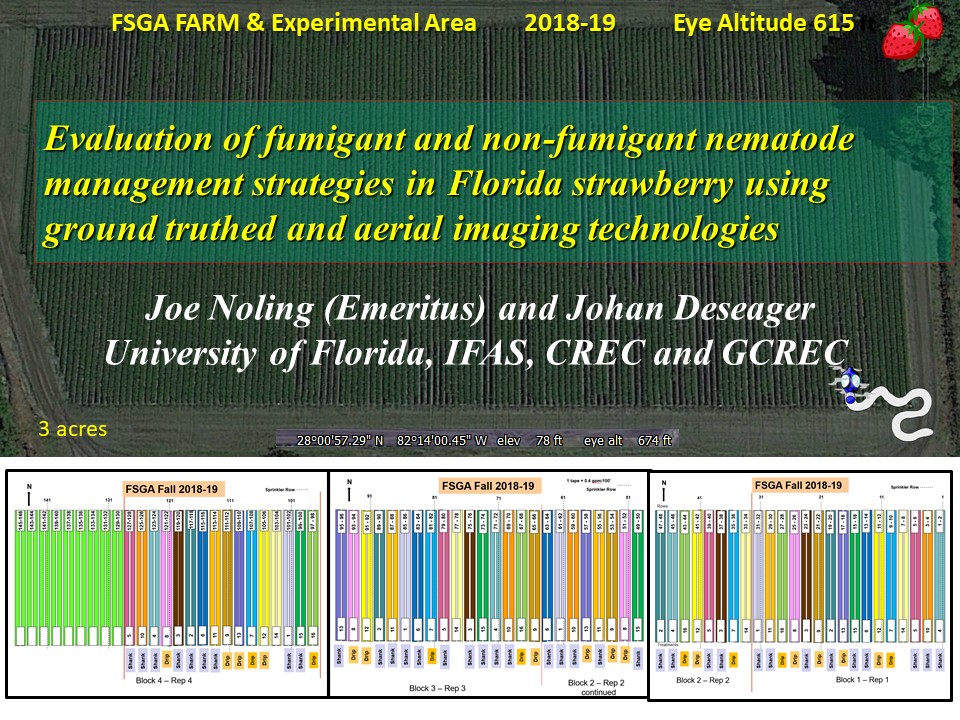 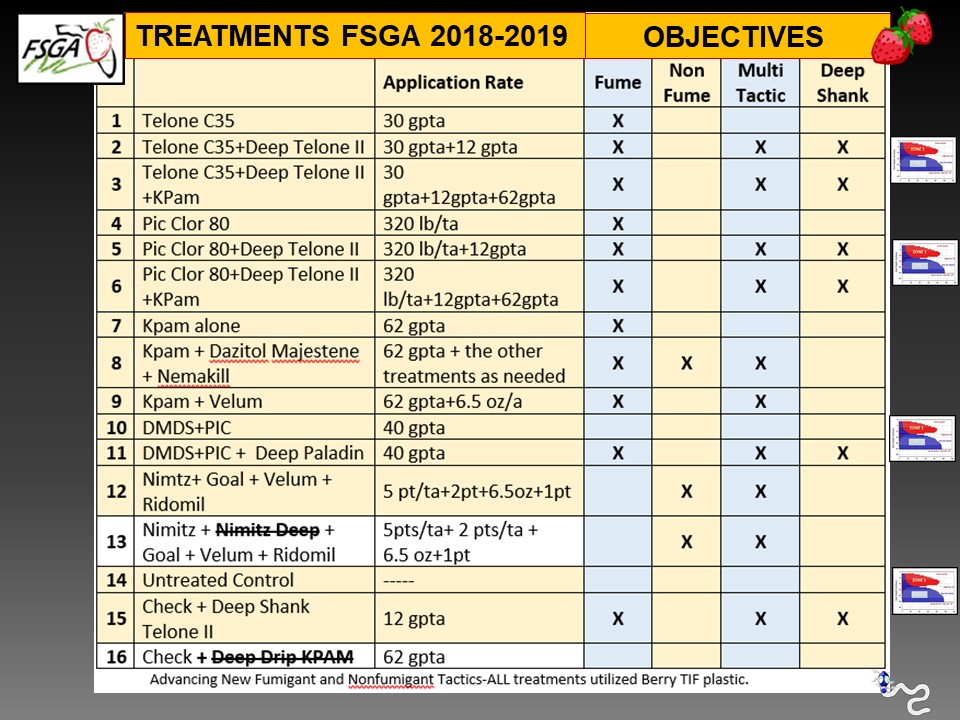 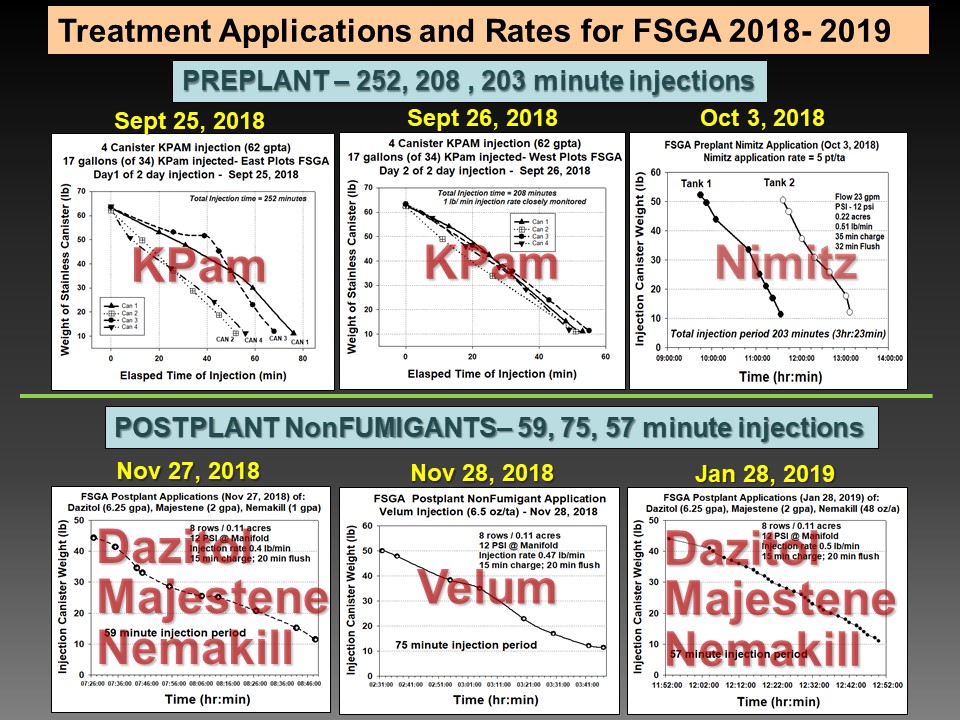 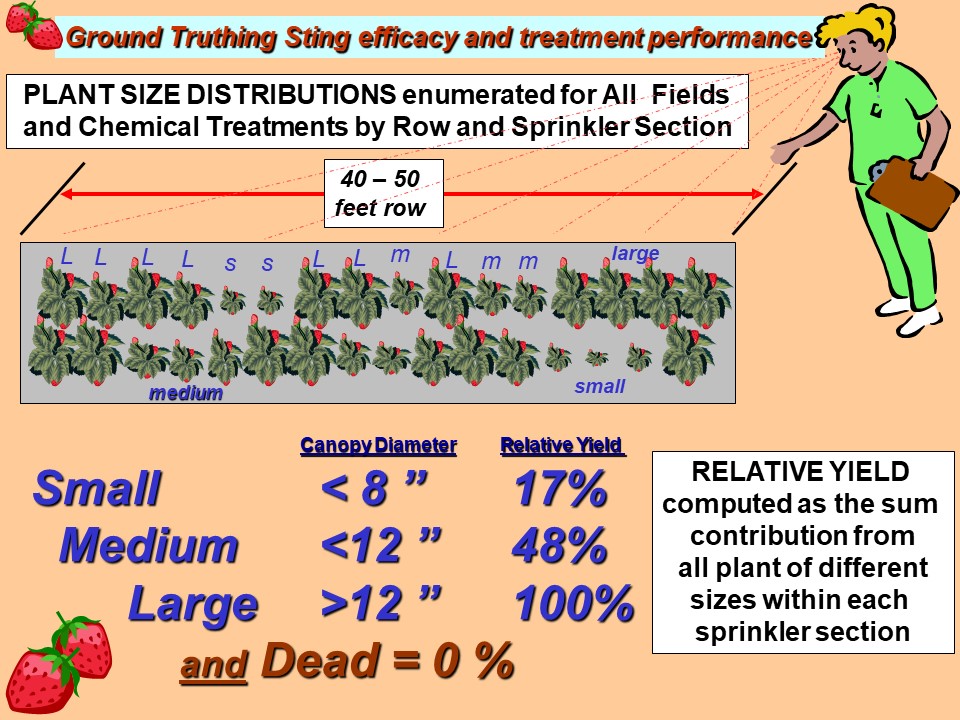 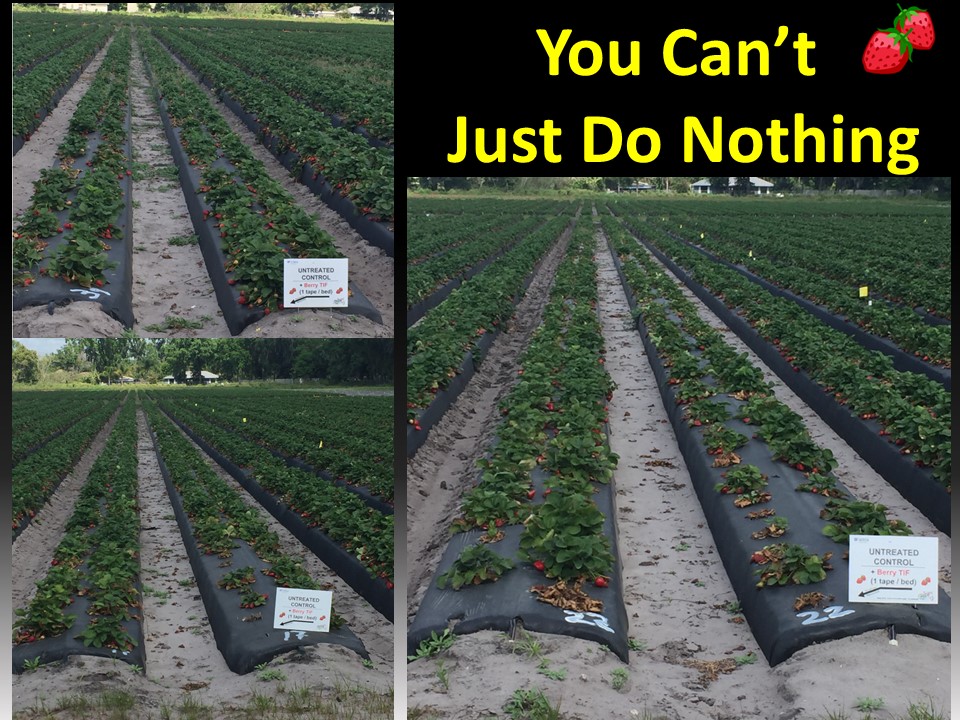 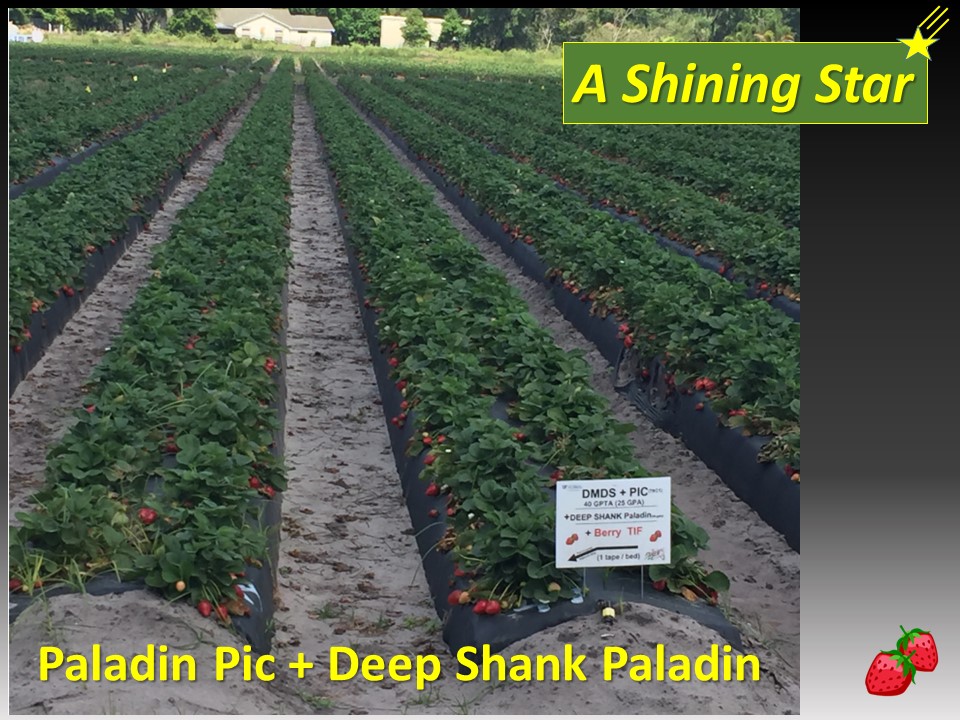 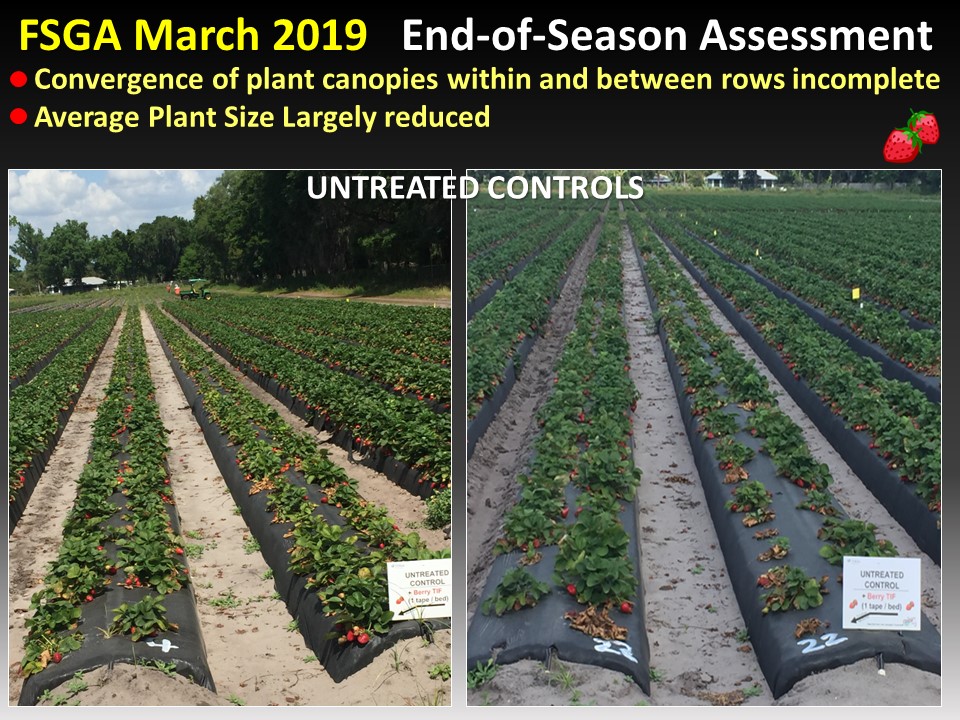 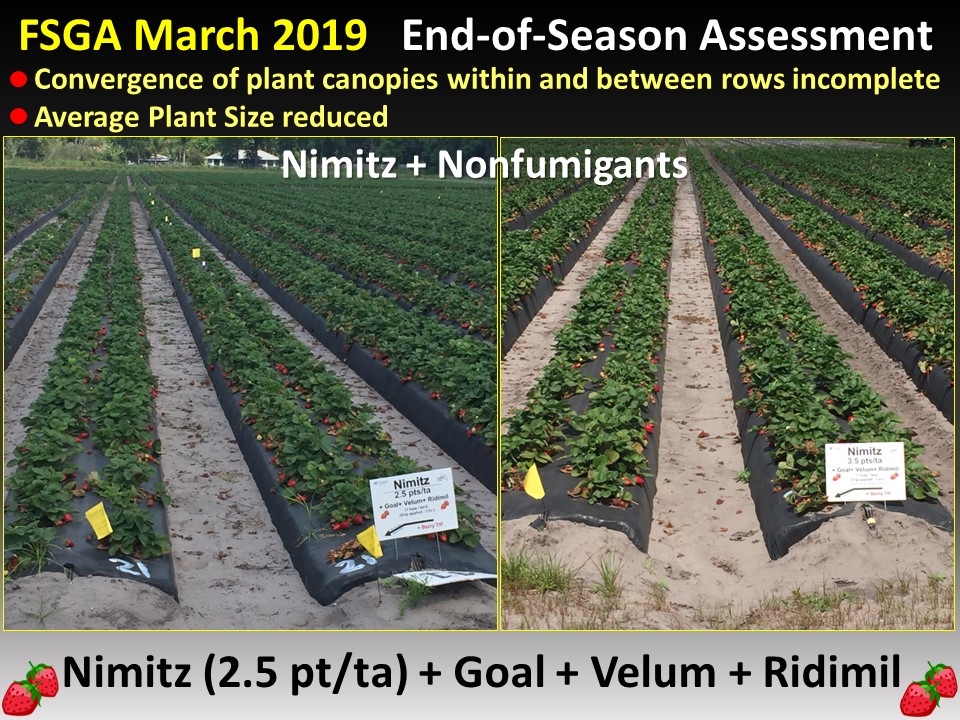 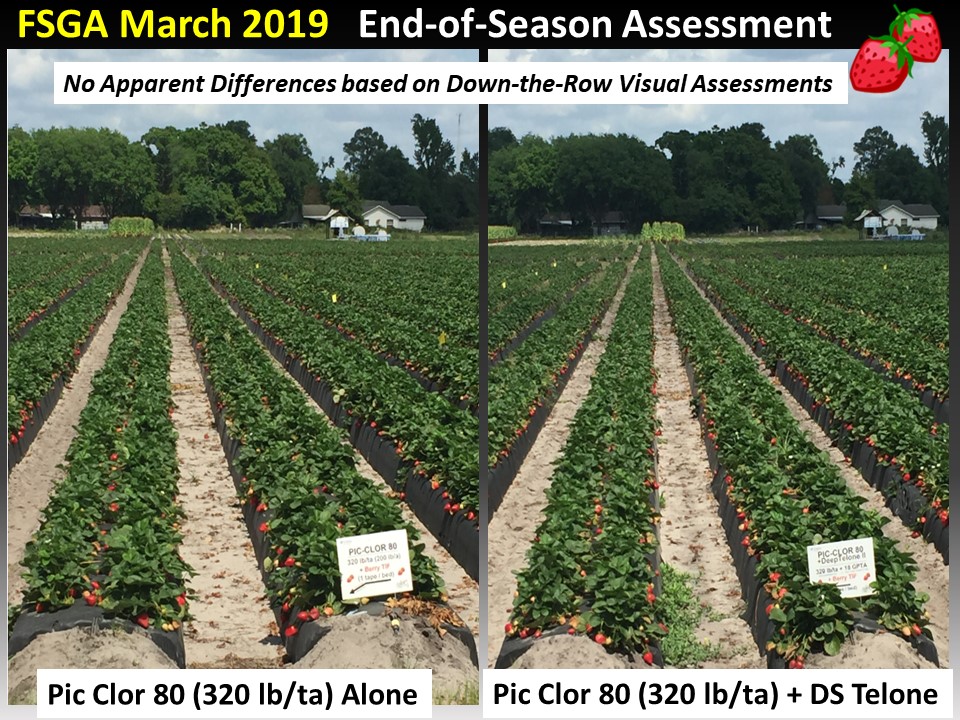 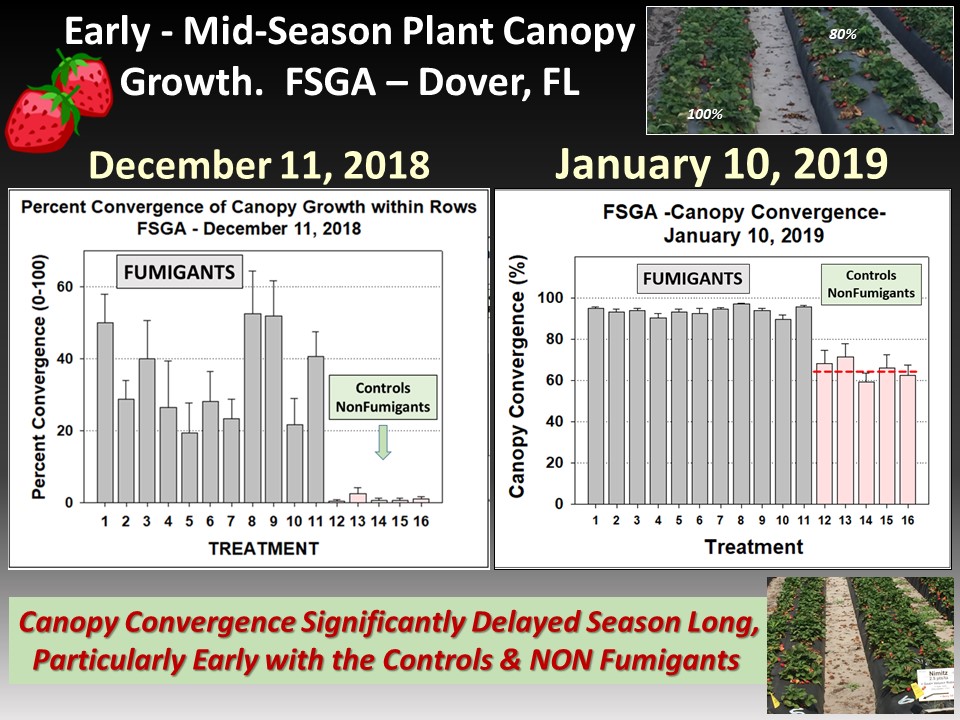 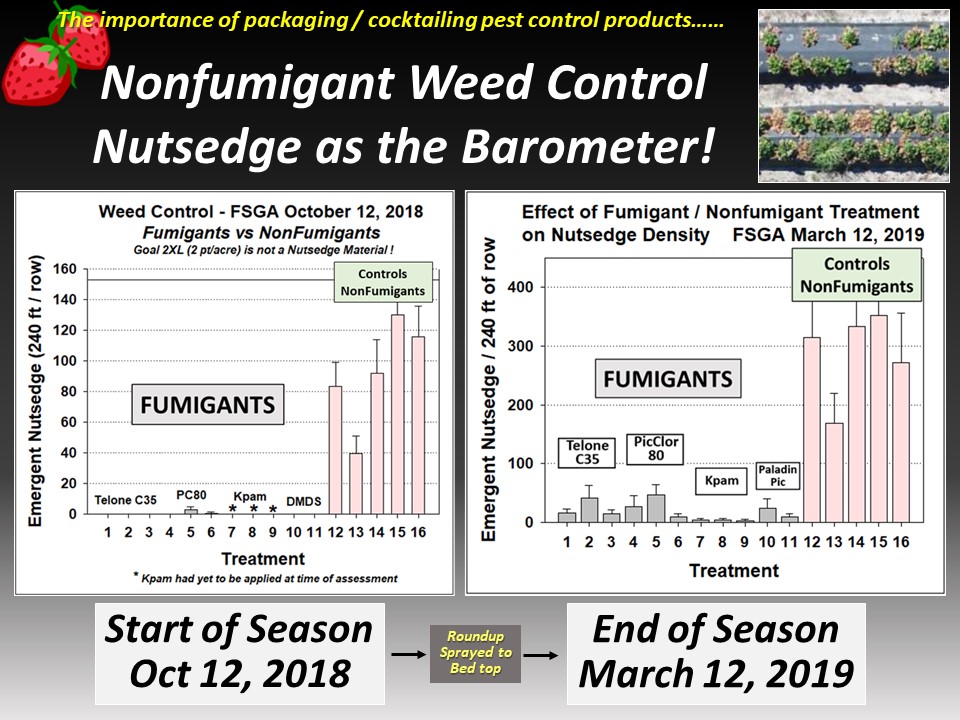 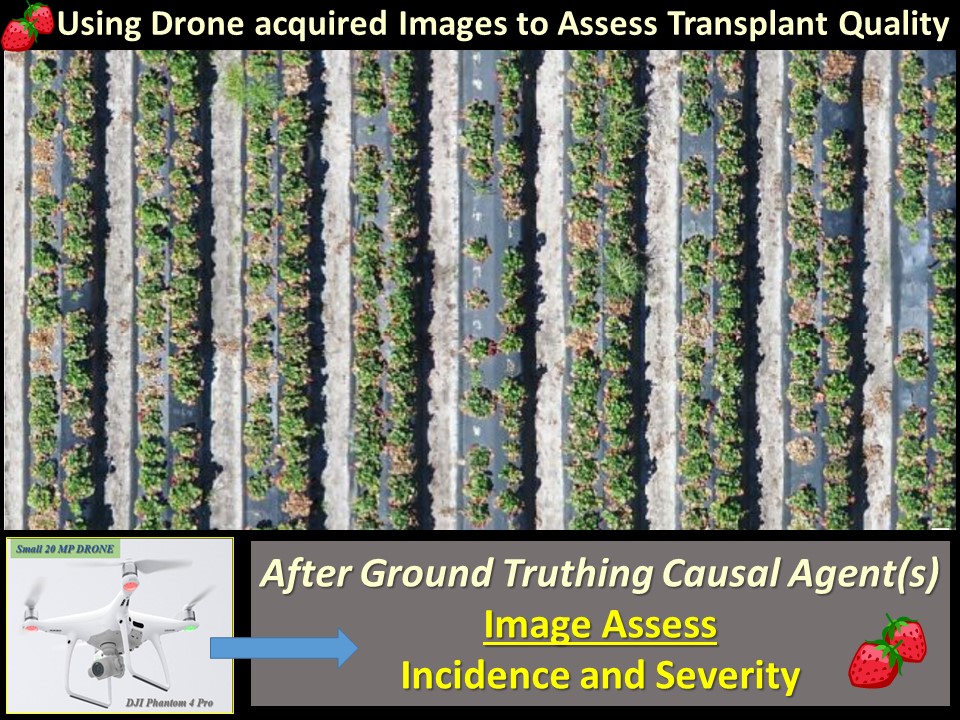 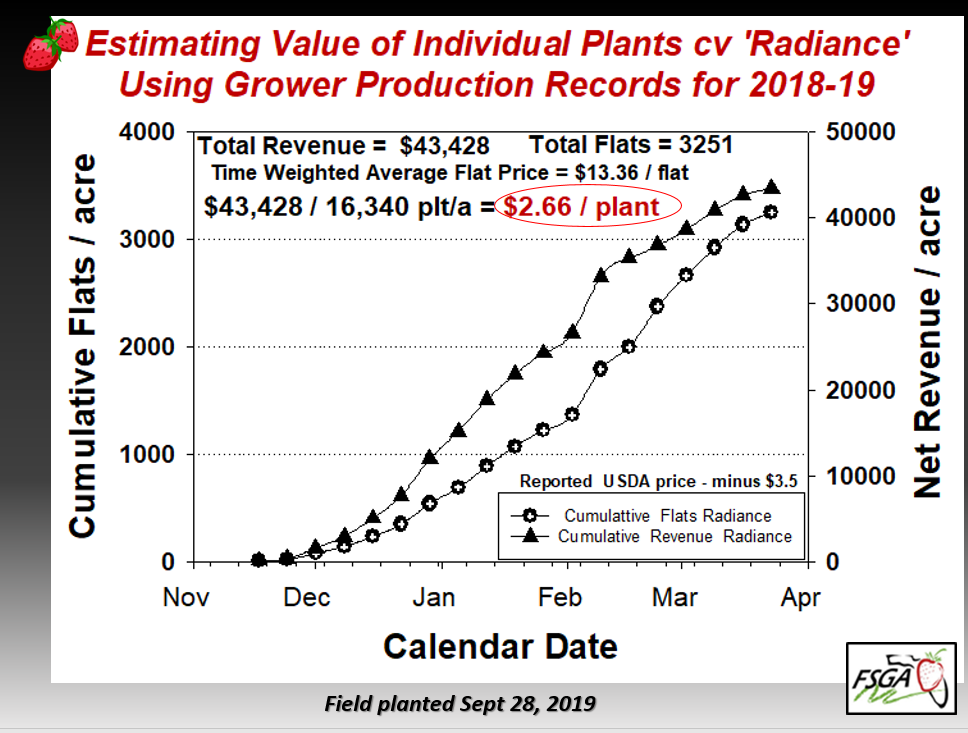 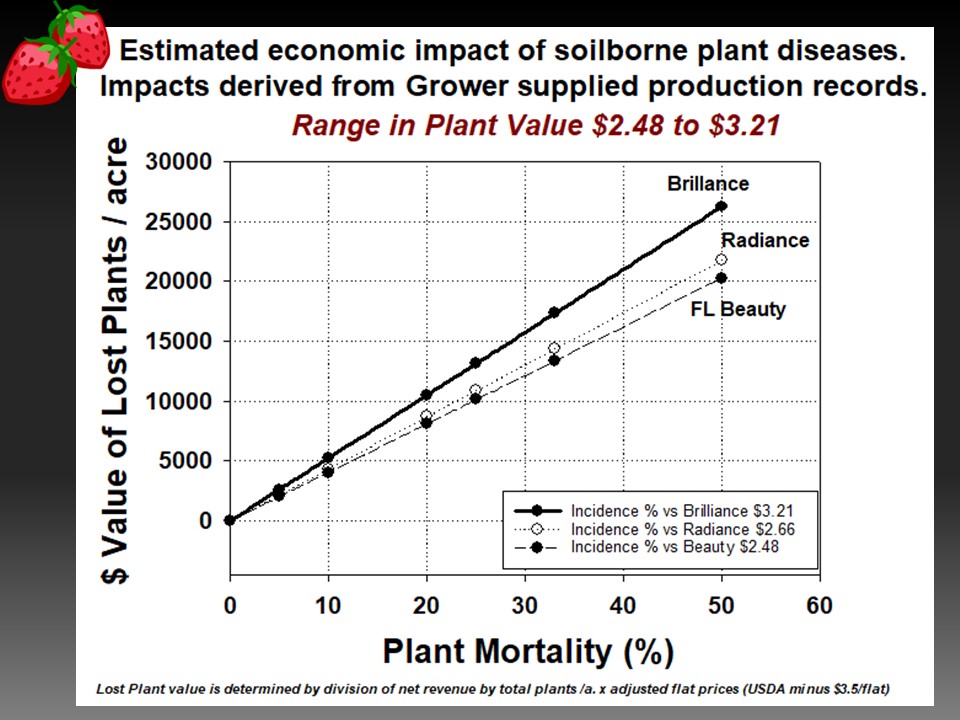 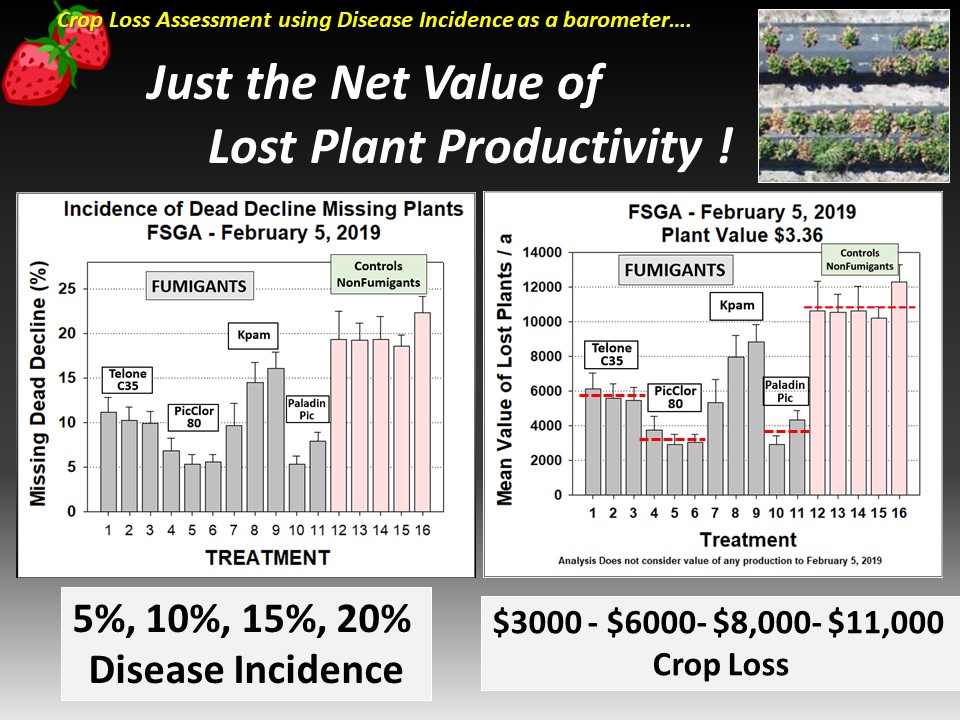 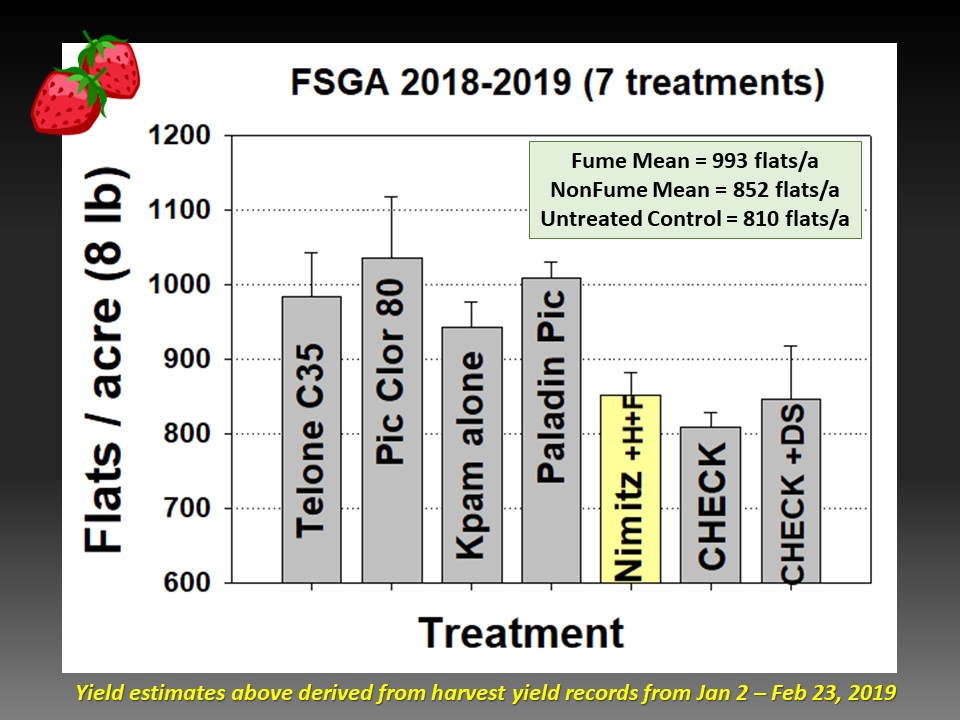 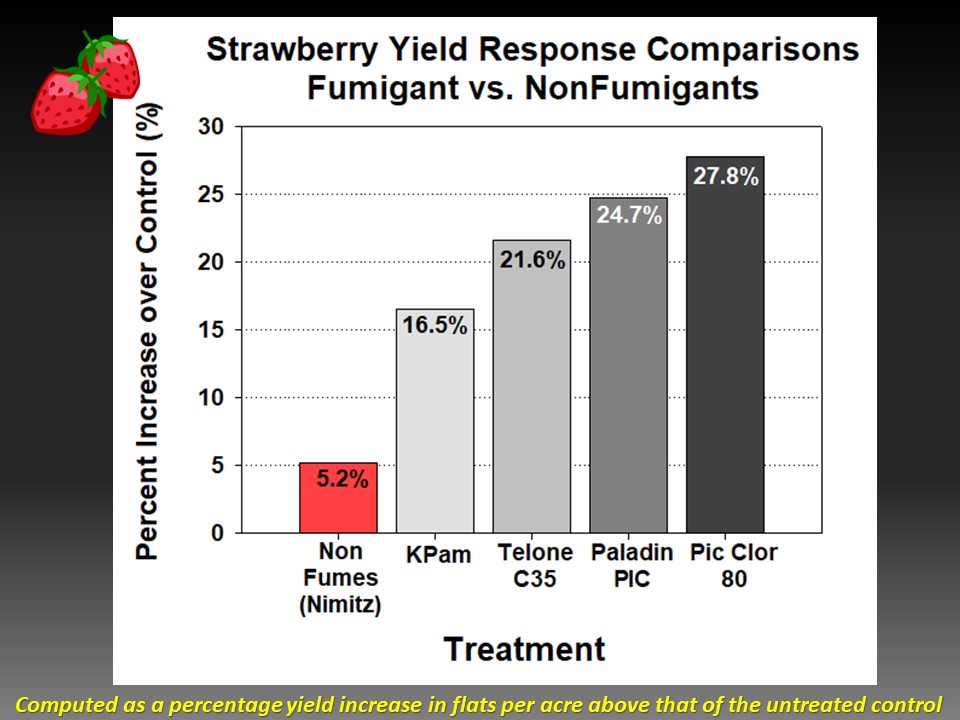 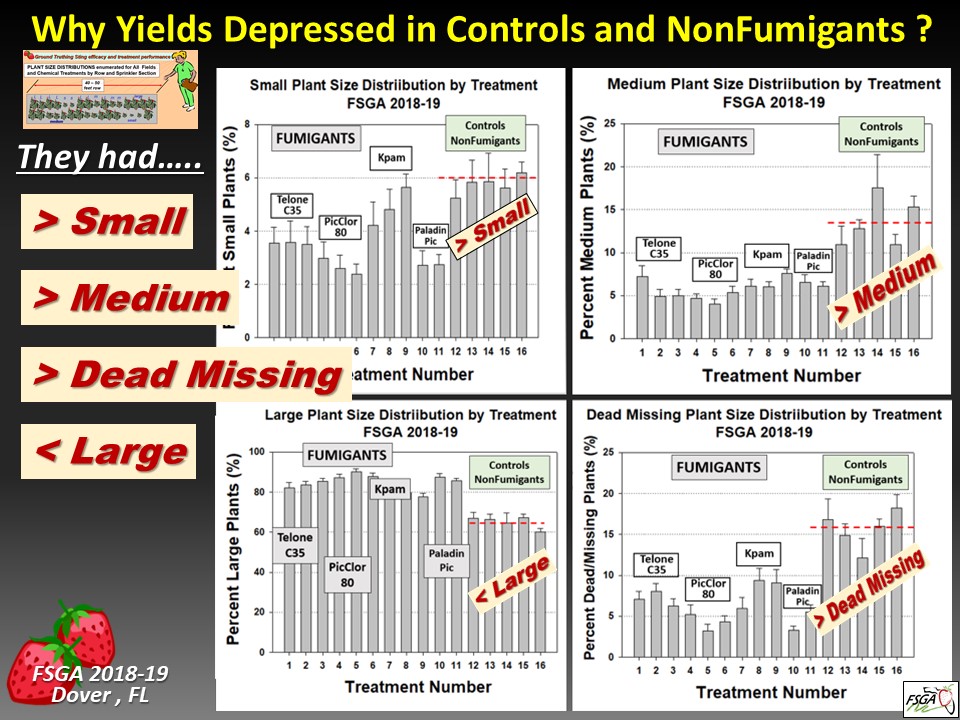 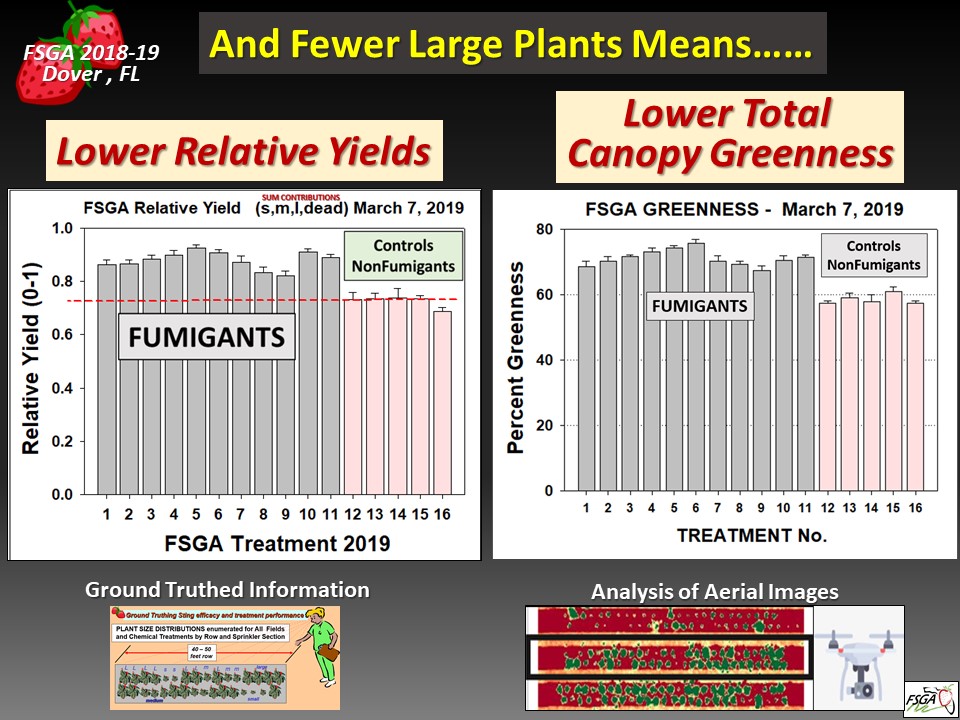 Reduced
23%
Reduced
15%
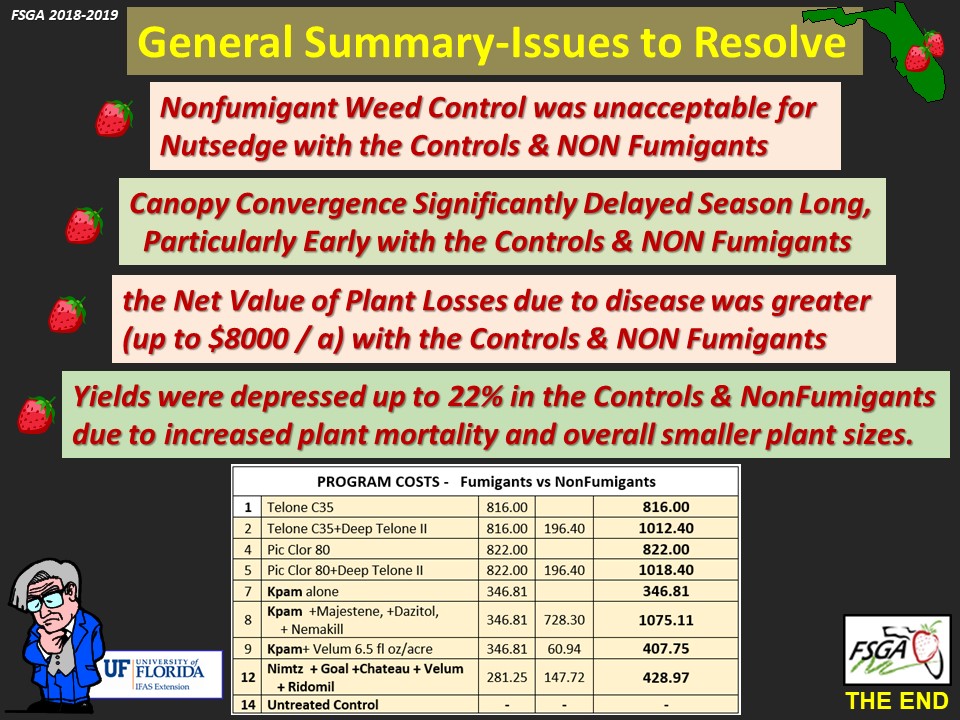 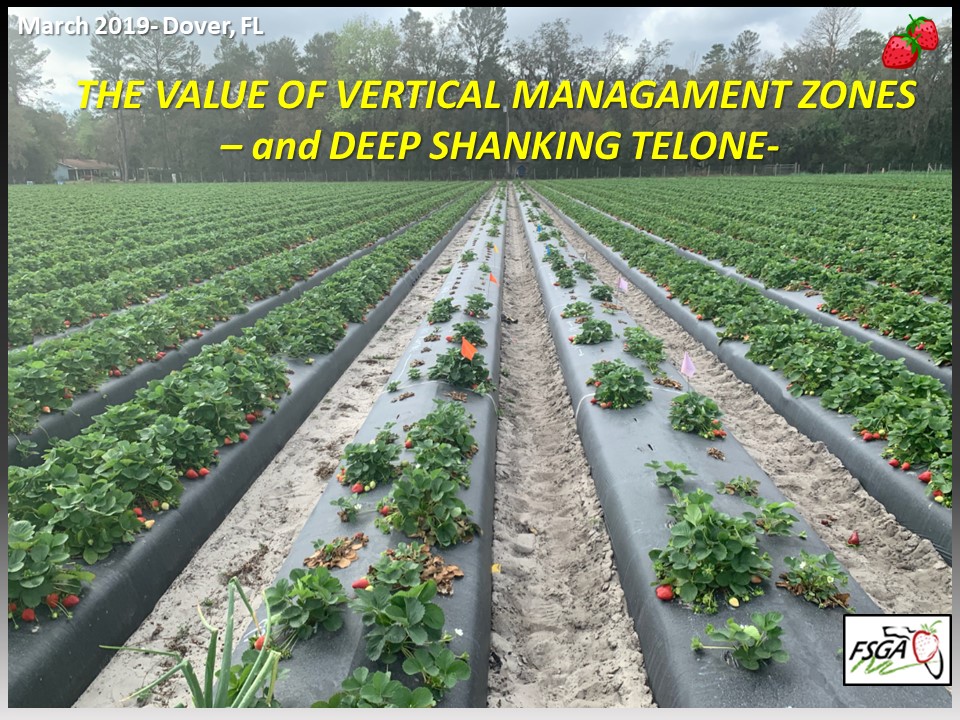 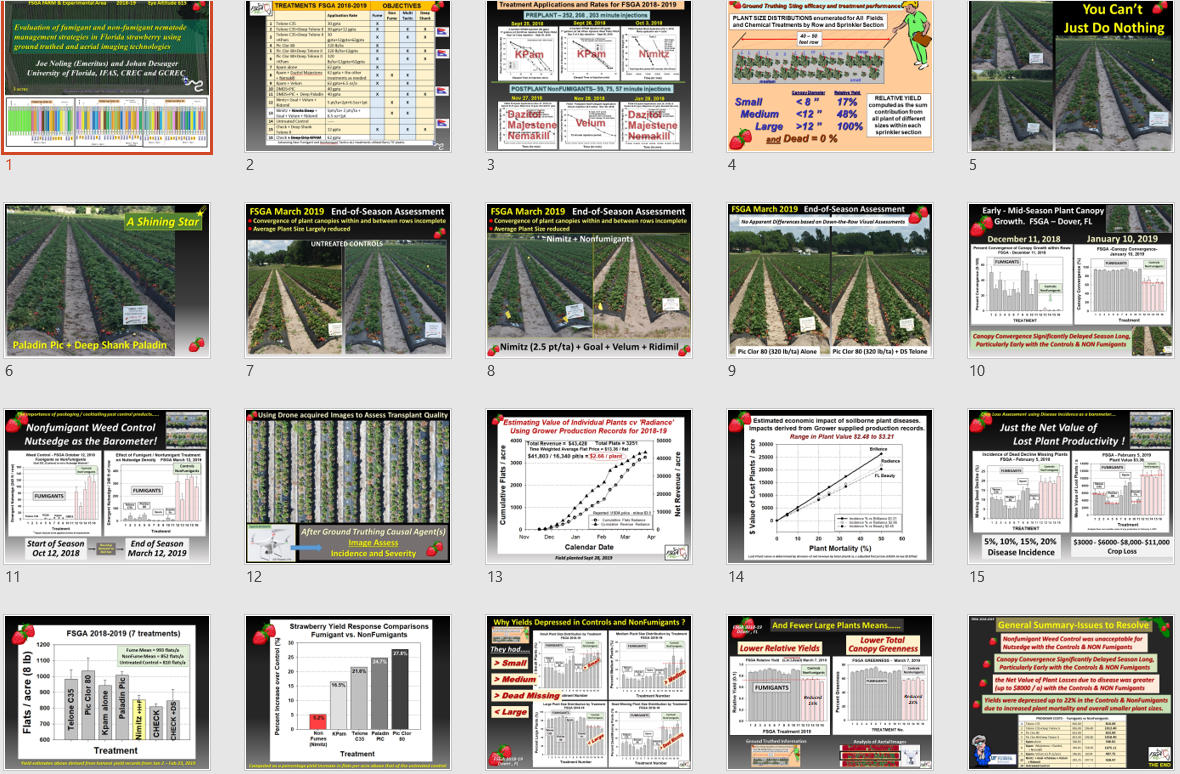